Lucie Břinková,  Josefina Kalousová, 
 Markéta Spilková
Tlumočník očima neslyšícího dítěte
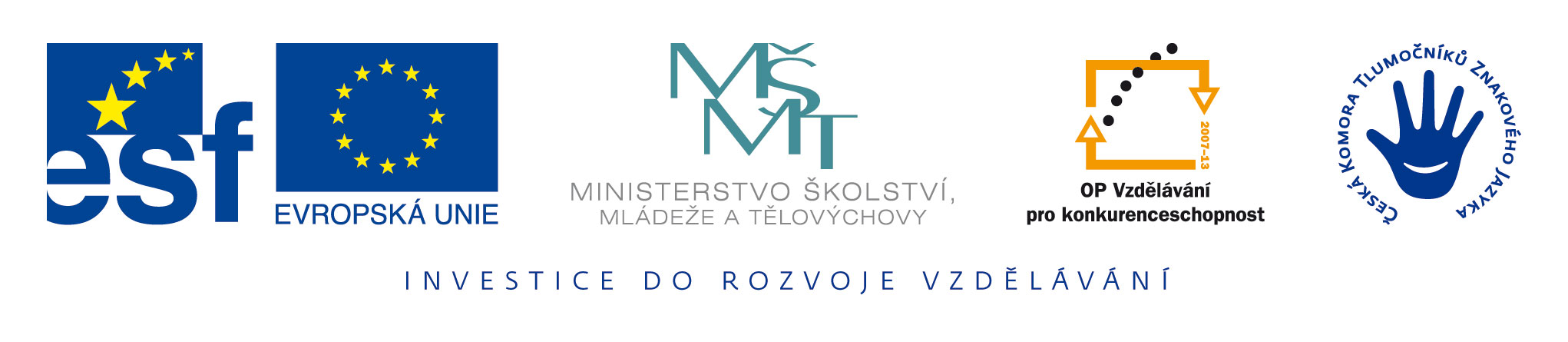 Česká komora tlumočníků znakového jazyka (Komora)
- vzdělávání tlumočníků znakového jazyka- osvěta o fungování tlumočení  - osvěta směrem ke slyšícím klientům (soudy, úřady, zdravotnický personál, zaměstnavatelé neslyšících)- osvěta směrem k neslyšícím klientům - klienti – neslyšící děti a dospělí
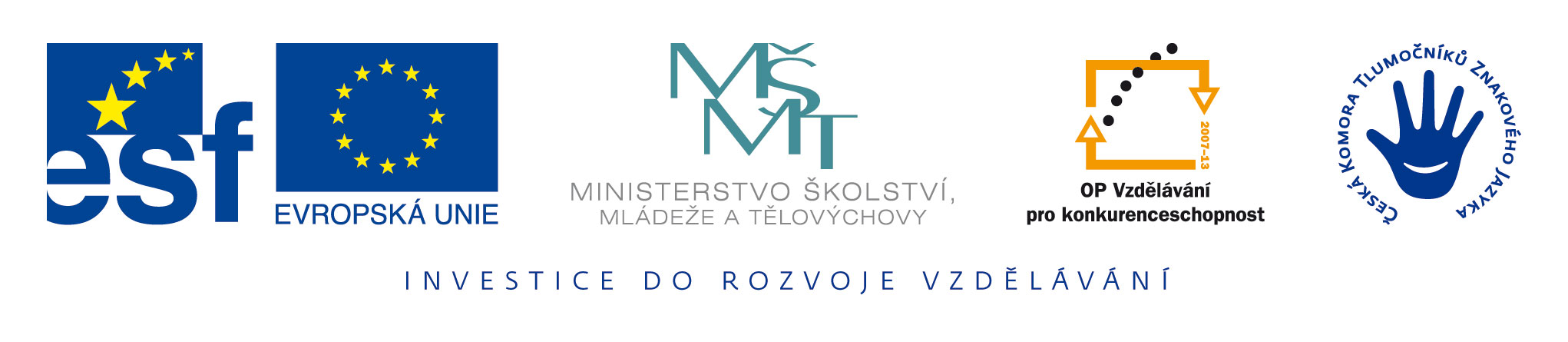 Tlumočník očima neslyšícího dítěte
- již od roku 2003- Cílová skupina: neslyšící žáci ZŠ- Cíl projektu: zvýšit informovanost neslyšících žáků v oblasti tlumočnických služeb pro neslyšící
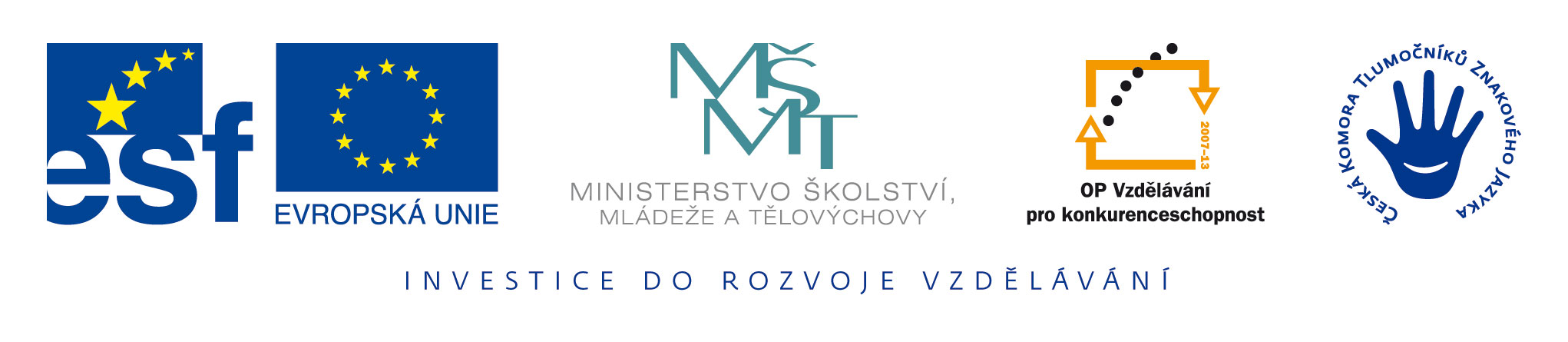 Původní stav
chybí základní povědomí o právech neslyšících na jednání v jejich vlastním jazycea možnostech využívání tlumočnických služeb - rozdílný pohled dětí/ představy dětí o tlumočnických službách Důvody: - slyšící rodiče- negativní vztah k tlumočníkům u samotných vzdělavatelů neslyšících
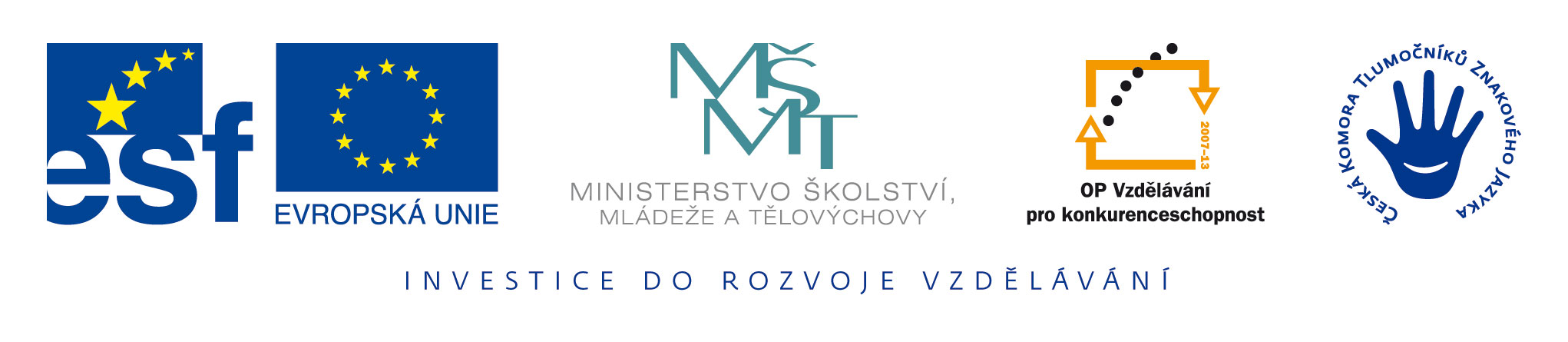 Tlumočník očima neslyšícího dítěte - děti
Hlavní náplň projektu: seriál na sebe navazujících workshopů (zážitková metoda): Workshopy    	1. workshop I – komunikace 	   	2. workshop II. – tlumočení   	3. workshop III. – kde a jak si tlumočníka objednat Zážitkové dnyPraktické tlumočnické situace s tutorem
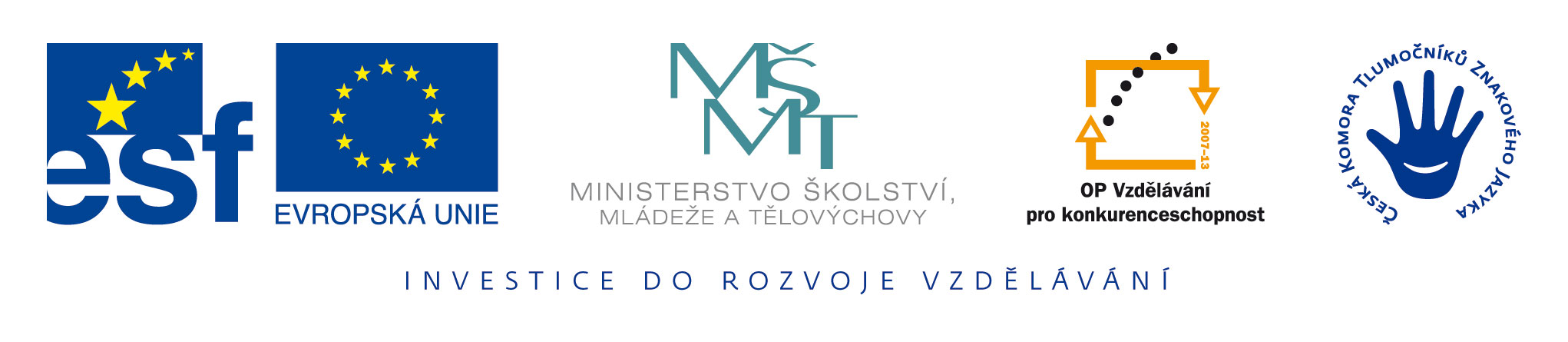 Tlumočník očima neslyšícího dítěte - cíl
Cílem projektu jako celku je poutavým způsobem za použití ČZJ seznámit neslyšící žáky:(1) s pojmy komunikace, cizí jazyk a překlad (2) s informacemi o tlumočnických službách, které jsou důležité pro jejich každodenní život ve slyšící společnosti, (3) naučit je prakticky tyto služby využívat.
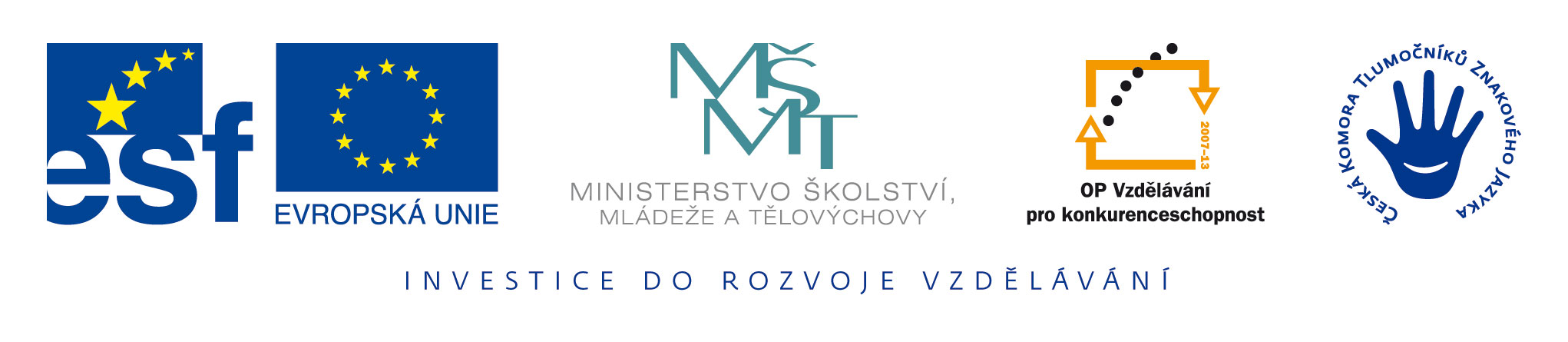 Tlumočník očima neslyšícího dítětedalší aktivity
- Divadelní představení- Internetový portál- Výkladový slovník- Konference- Workshopy pro žáky škol běžného typu, kde je integrován neslyšící žák
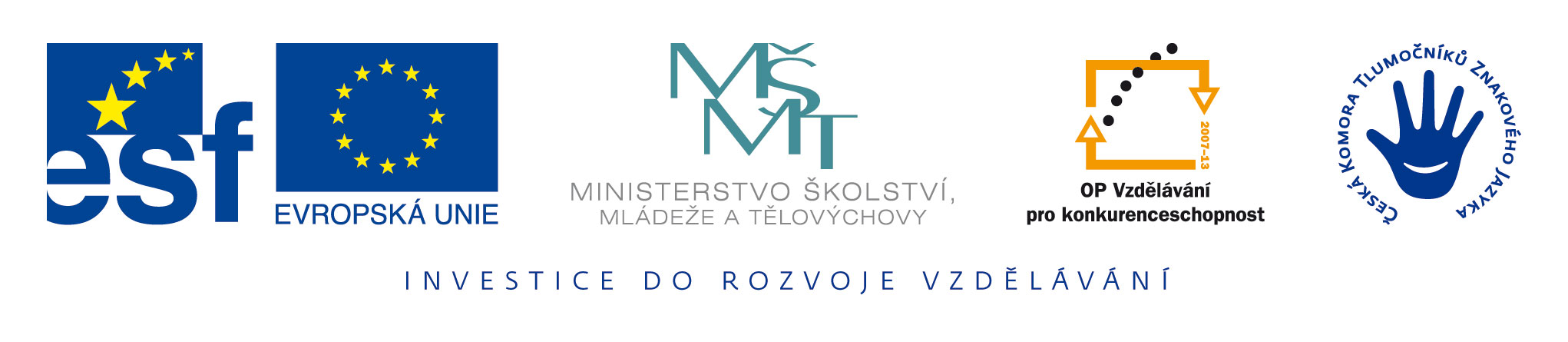 Workshop pro děti v integraci
Cílová skupina: neslyšící děti integrované v běžné škole a jejich slyšící spolužáci
Pravidla komunikace s neslyšícím
Seznámení s tlumočníkem
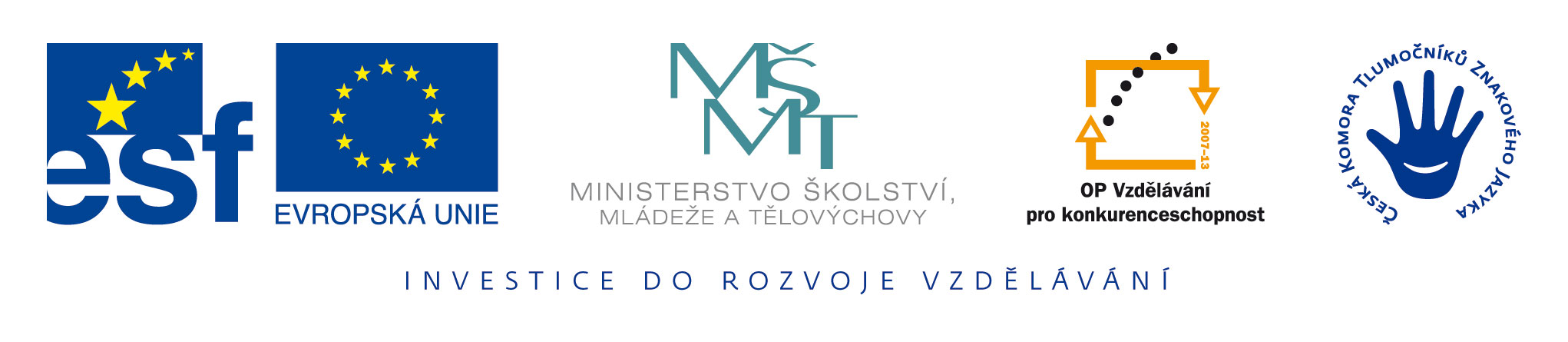 Hodnocení
Při navazujících workshopech je zřejmé, že děti mají informace z těch předchozích
Zpětná vazba od pedagogů
Ojedinělost v použití metod a způsobu komunikace
Speciální pedagogové nemají zkušenosti na pořádání aktivit tohoto typu
Každá aktivita je zakončena prosbou, že by měla pokračovat / navazovat
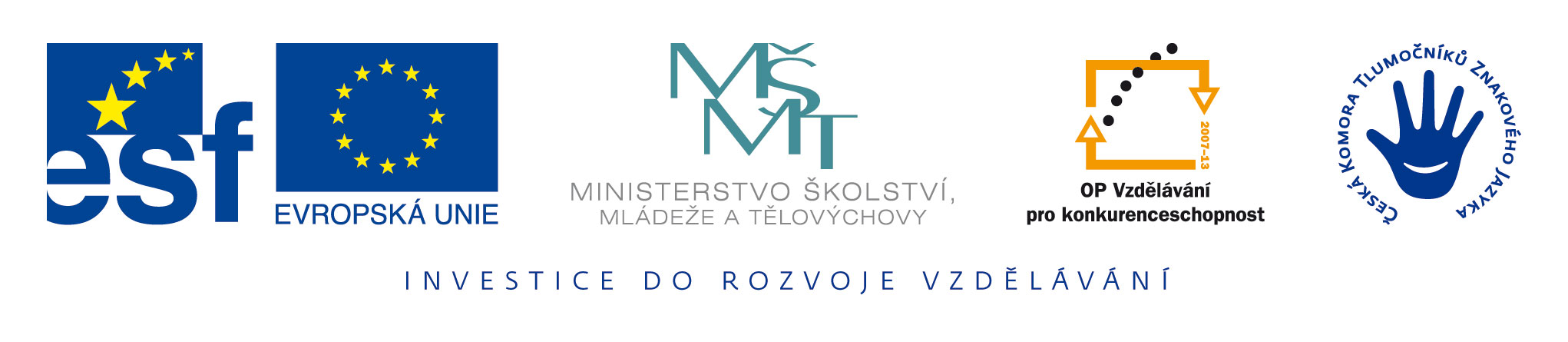 Úspěchy
Zážitkové aktivityBludiště – televizní soutěž pro děti. TOND zprostředkoval natáčení pro neslyšící děti, kteří tak dostaly stejnou šanci jako děti slyšící. 
Expanze informací o světe neslyšících mezi slyšící většinu.Ke zhlédnutí: http://www.ceskatelevize.cz/ivysilani/1097253859-bludiste/411234100011037/
Pražská muzejní hra – obdoba muzejní noci. Muzea bez bariér. Zpřístupnění informací neslyšícím dětem
Internetový portál – výstupní materiál
učení formou zážitku a zábavy
Souhrnný materiál zahrnující nepostradatelné informace
Rozhraní pro cílovou skupiny i jejich pedagogy a tlumočníky
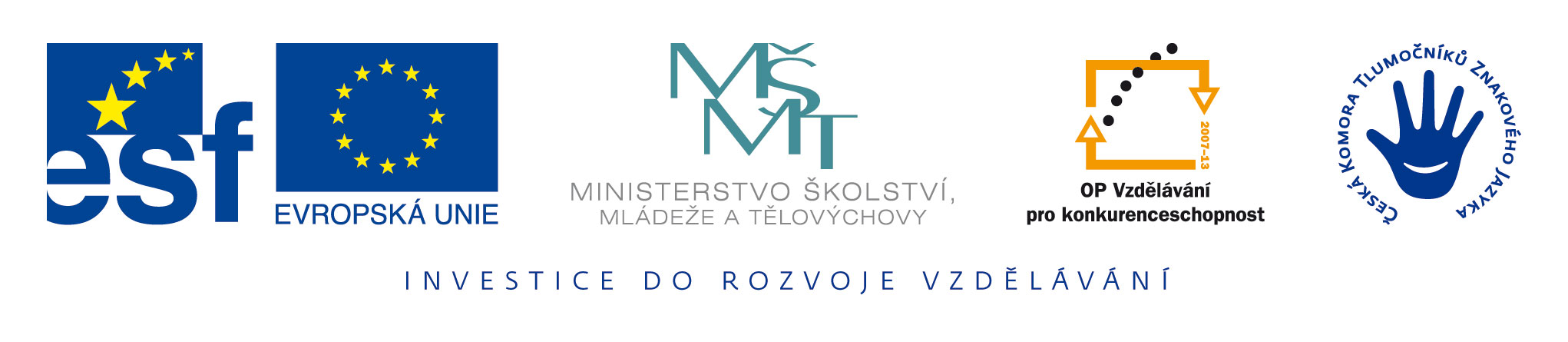 Shrnutí
TOND – projekt zahrnující potřebné informace o práci s tlumočníkemTOND – posiluje informovanost o právech neslyšícíchTOND – vzdělávání formou zážitku
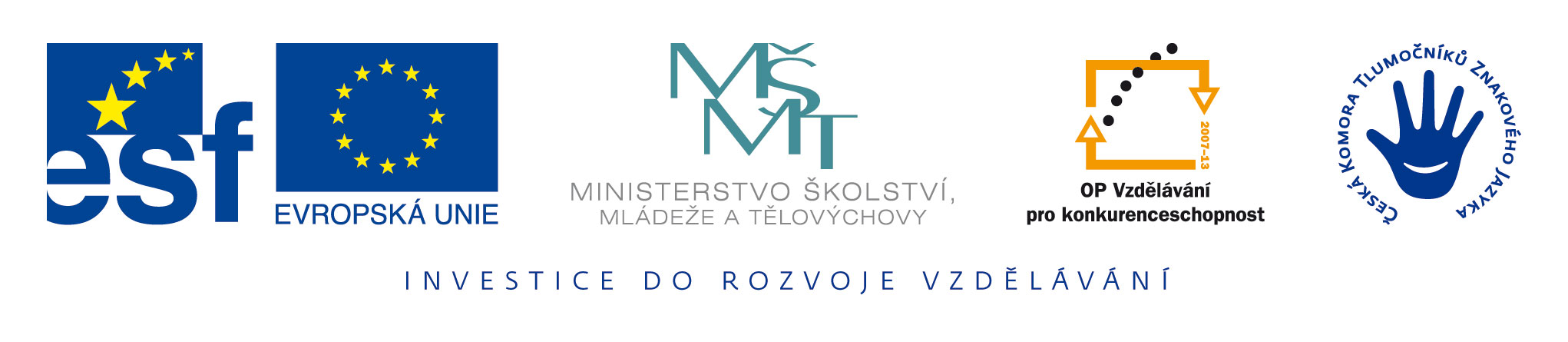 Fotogalerie
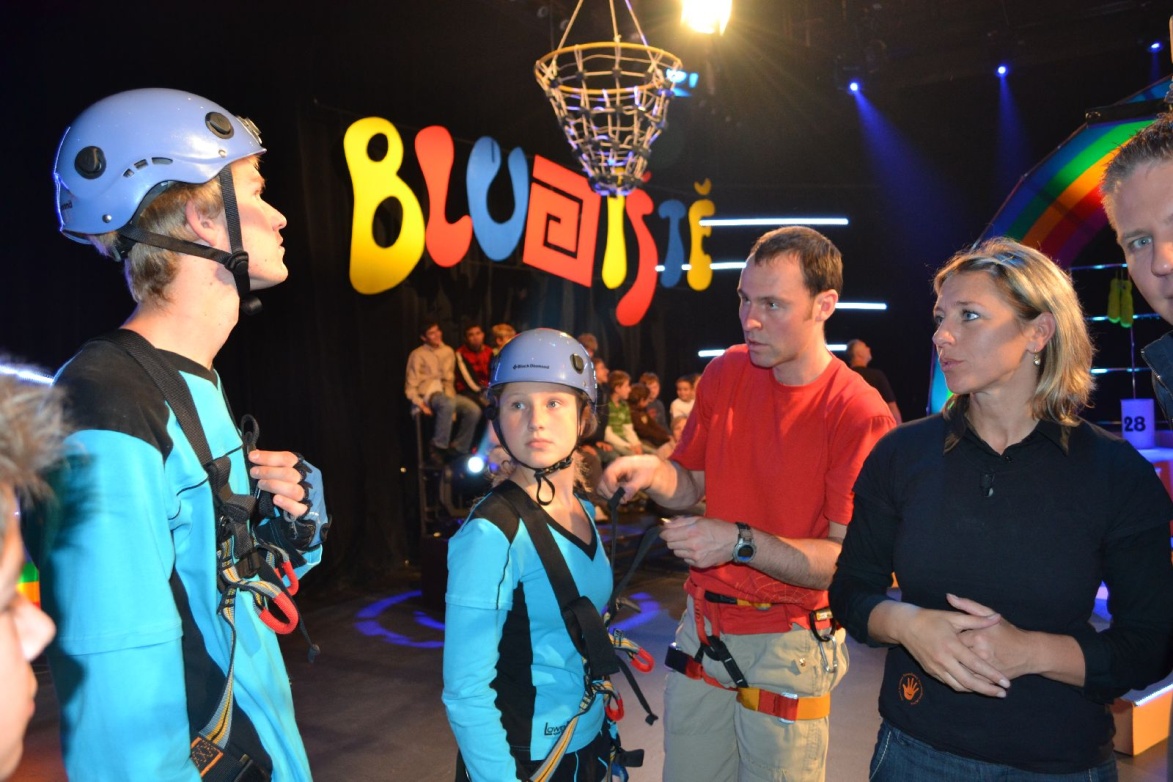 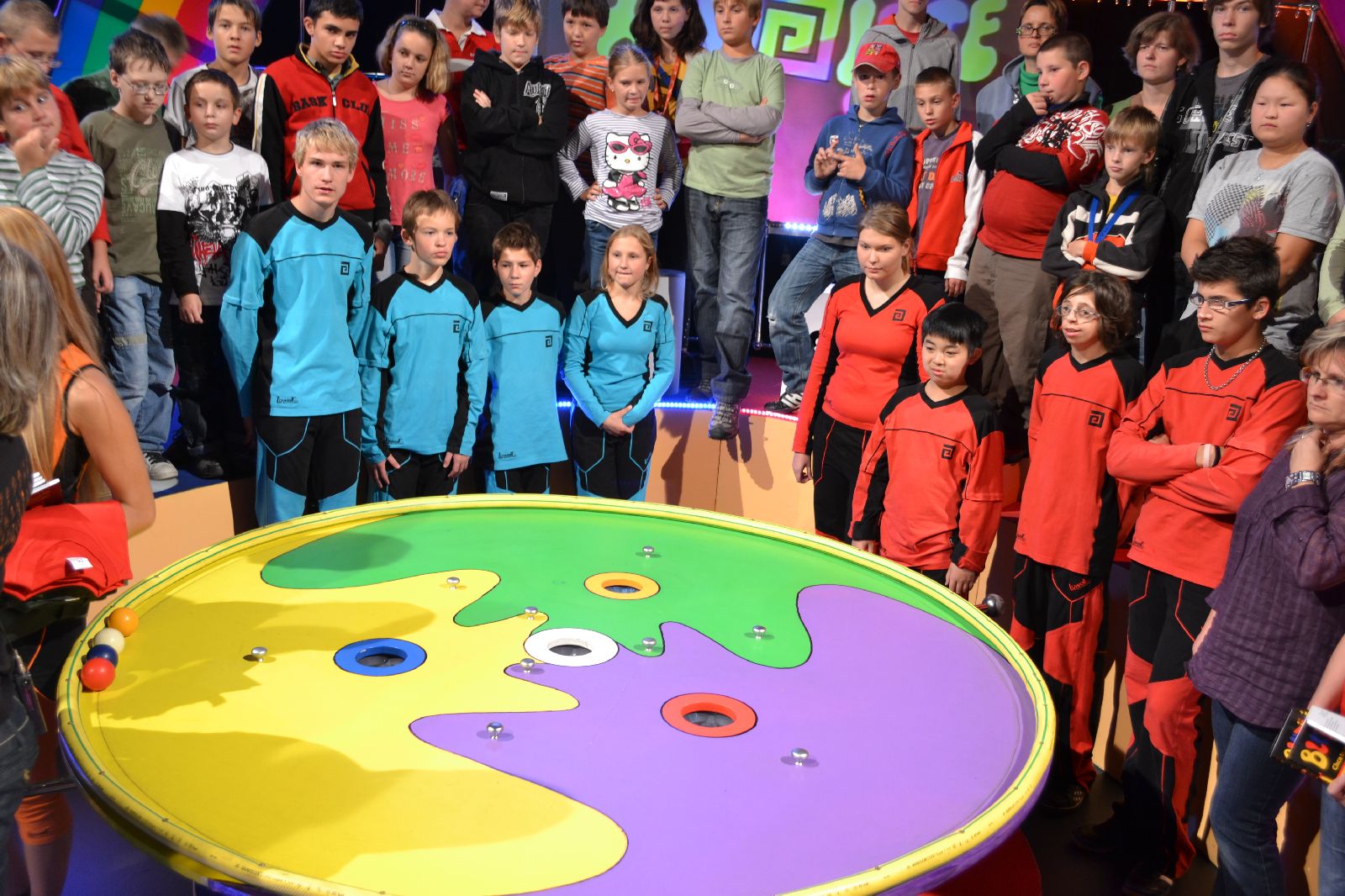 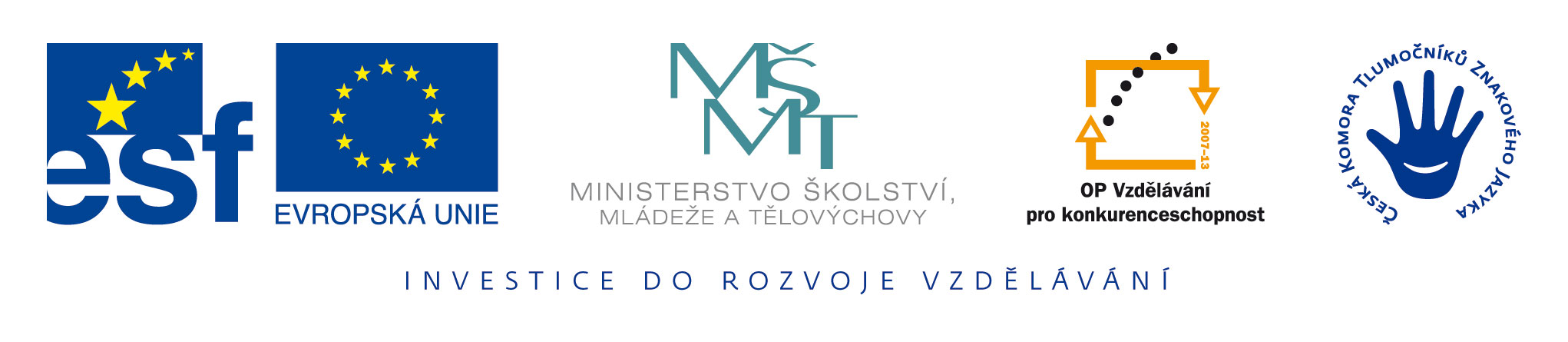 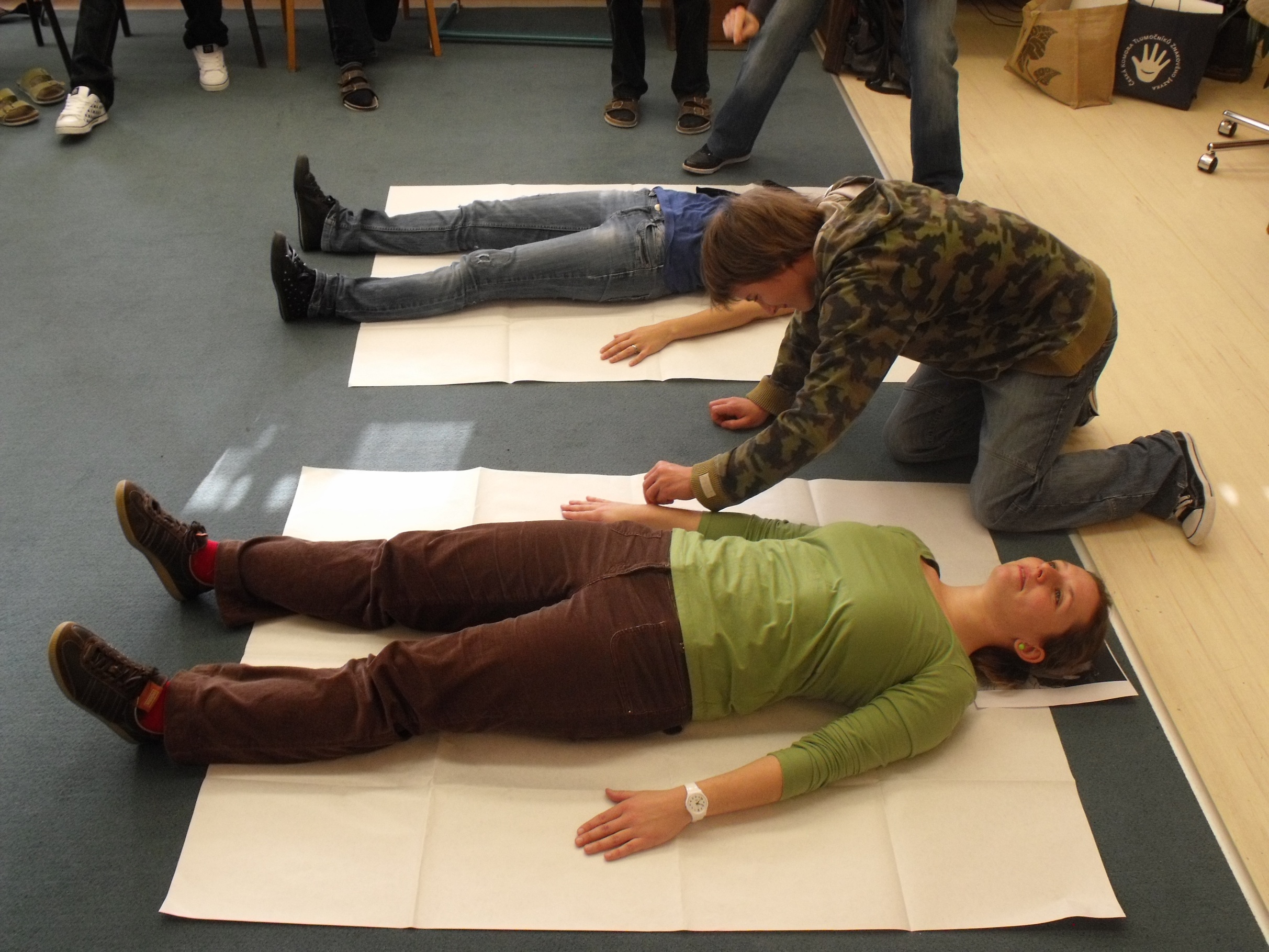 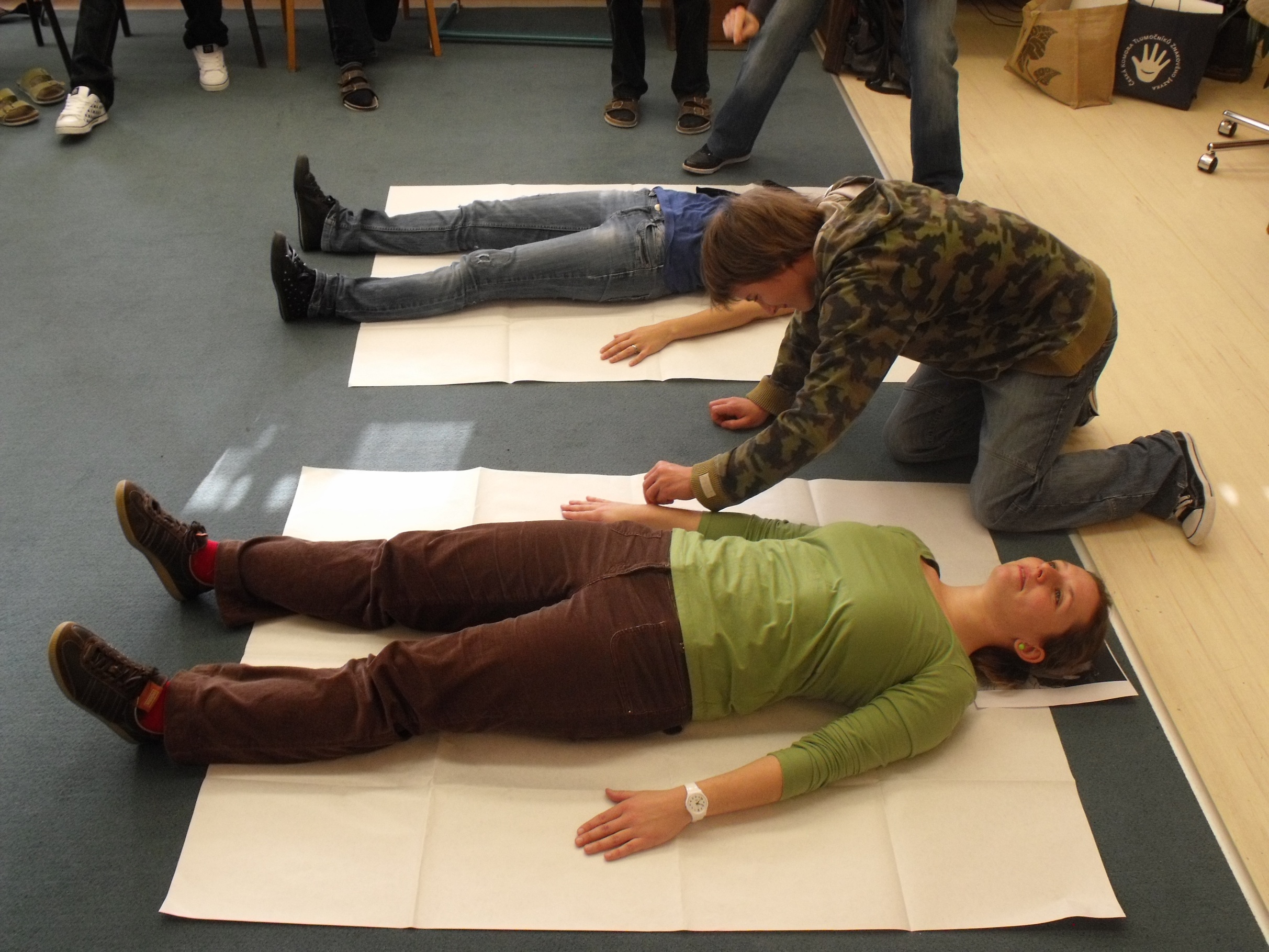 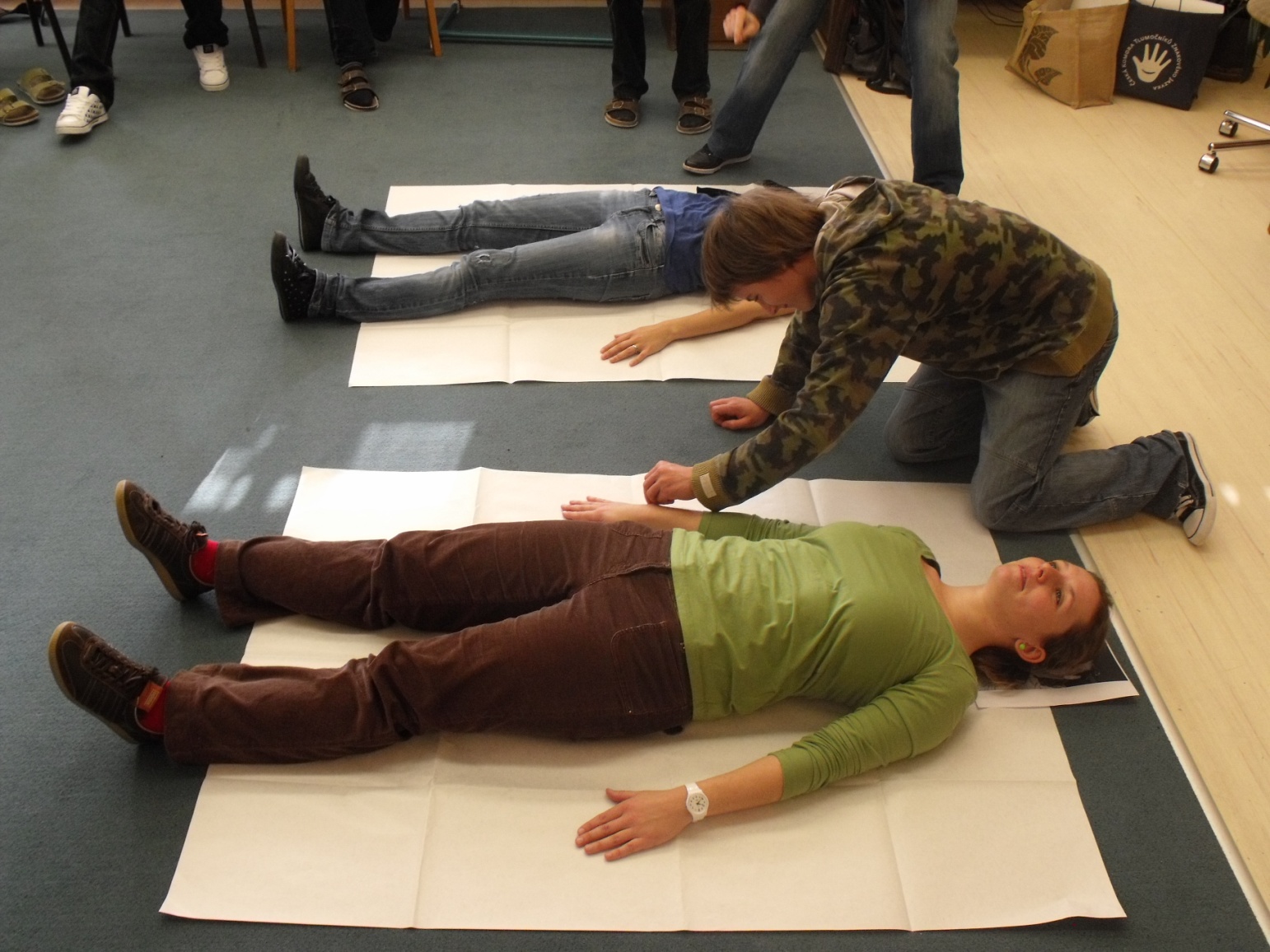 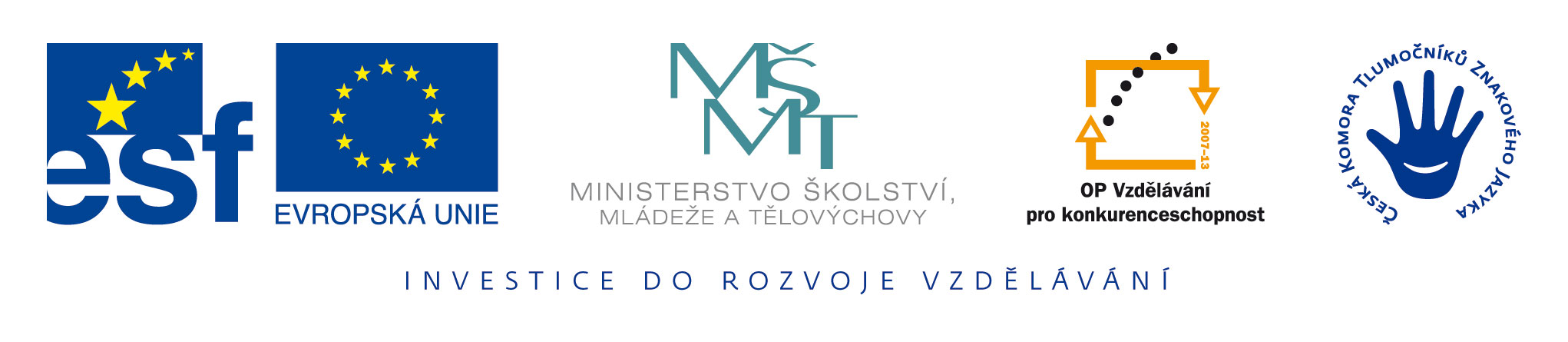 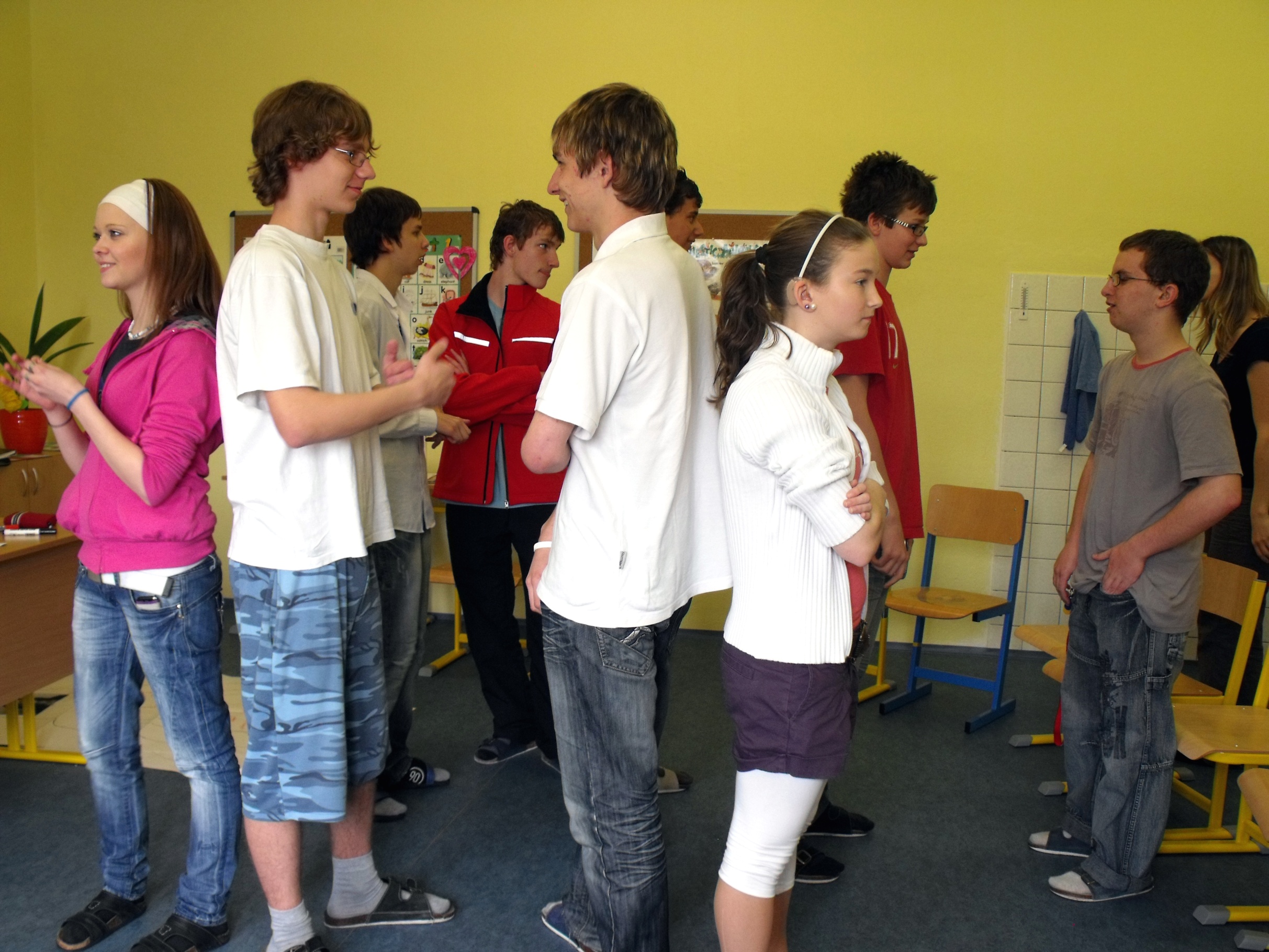 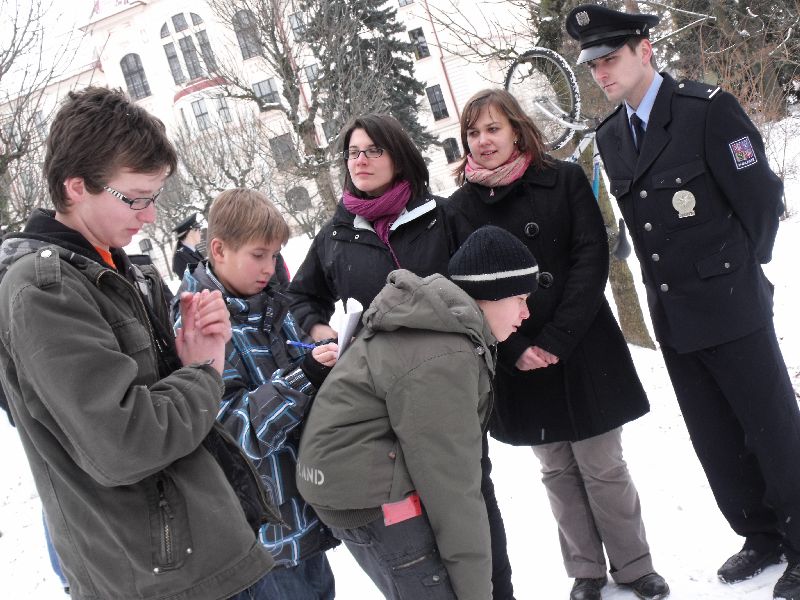 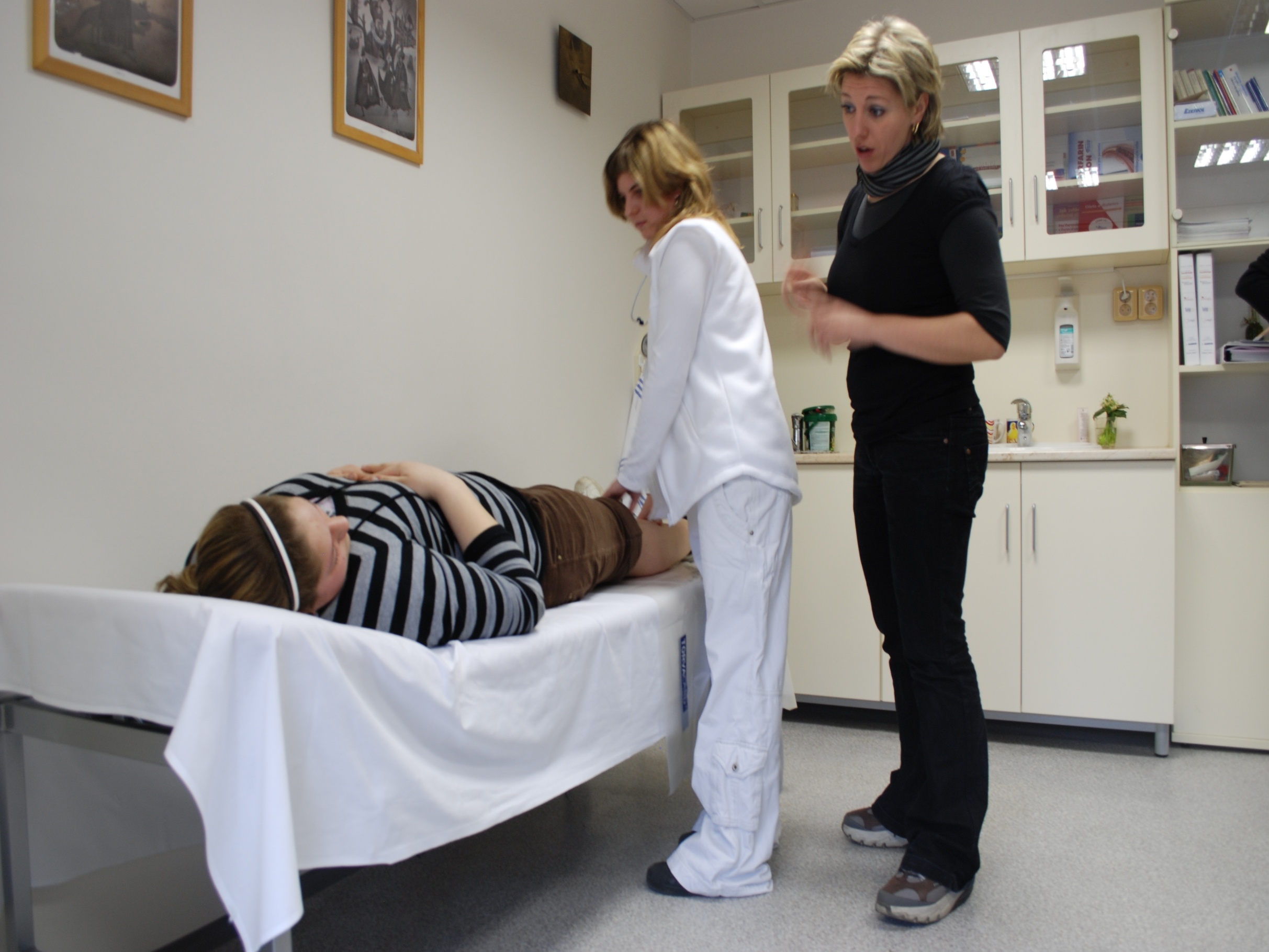 Závěr
Kontakt: tonda@cktzj.comProjekt Tlumočník očima neslyšícího dítěte (CZ.1.07/1.2.00/08.0115) je spolufinancován Evropským sociálním fondem a státním rozpočtem České Republiky.
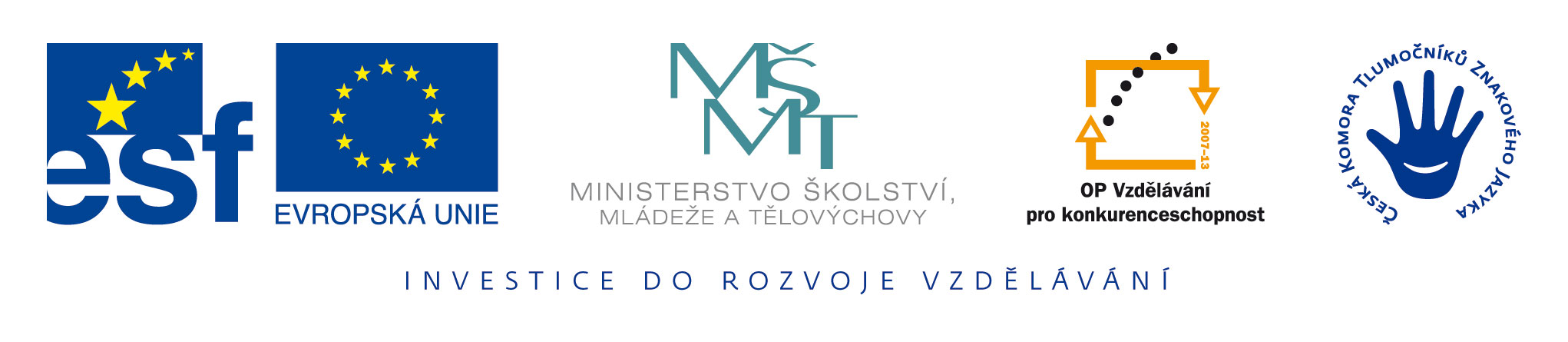